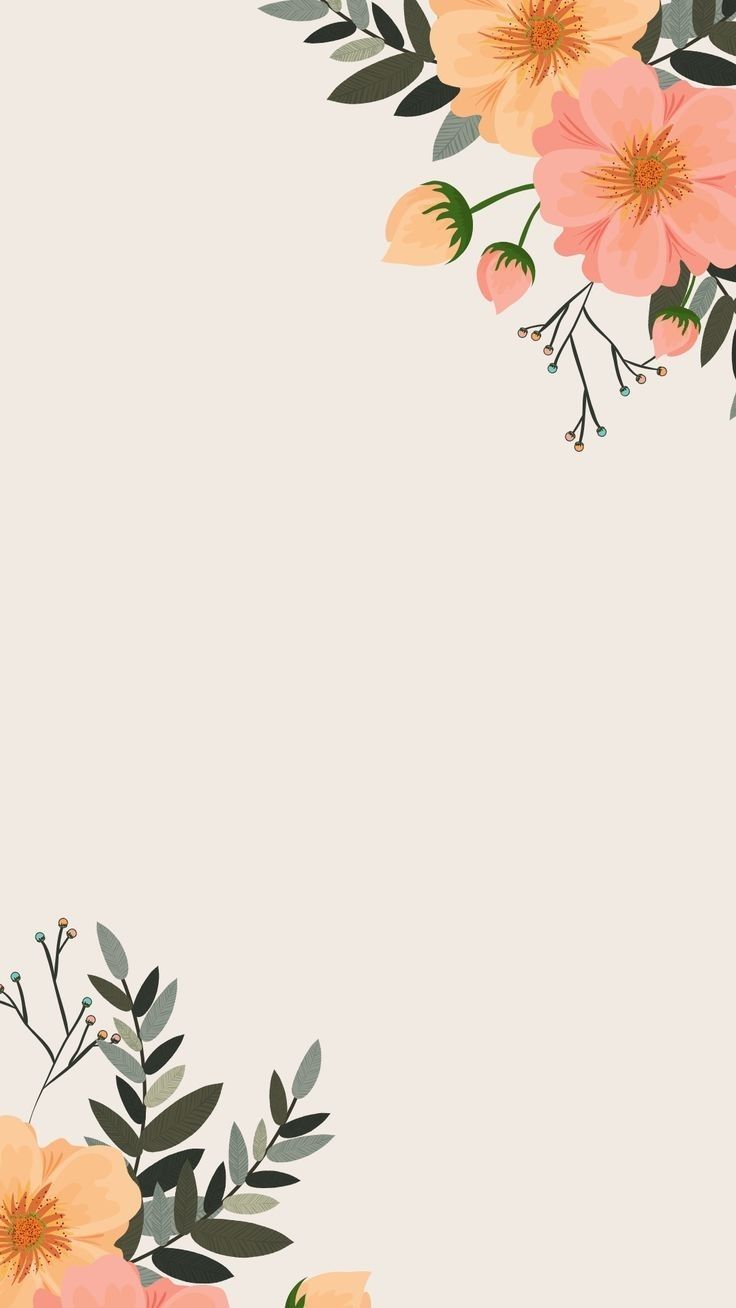 Documental de bebés
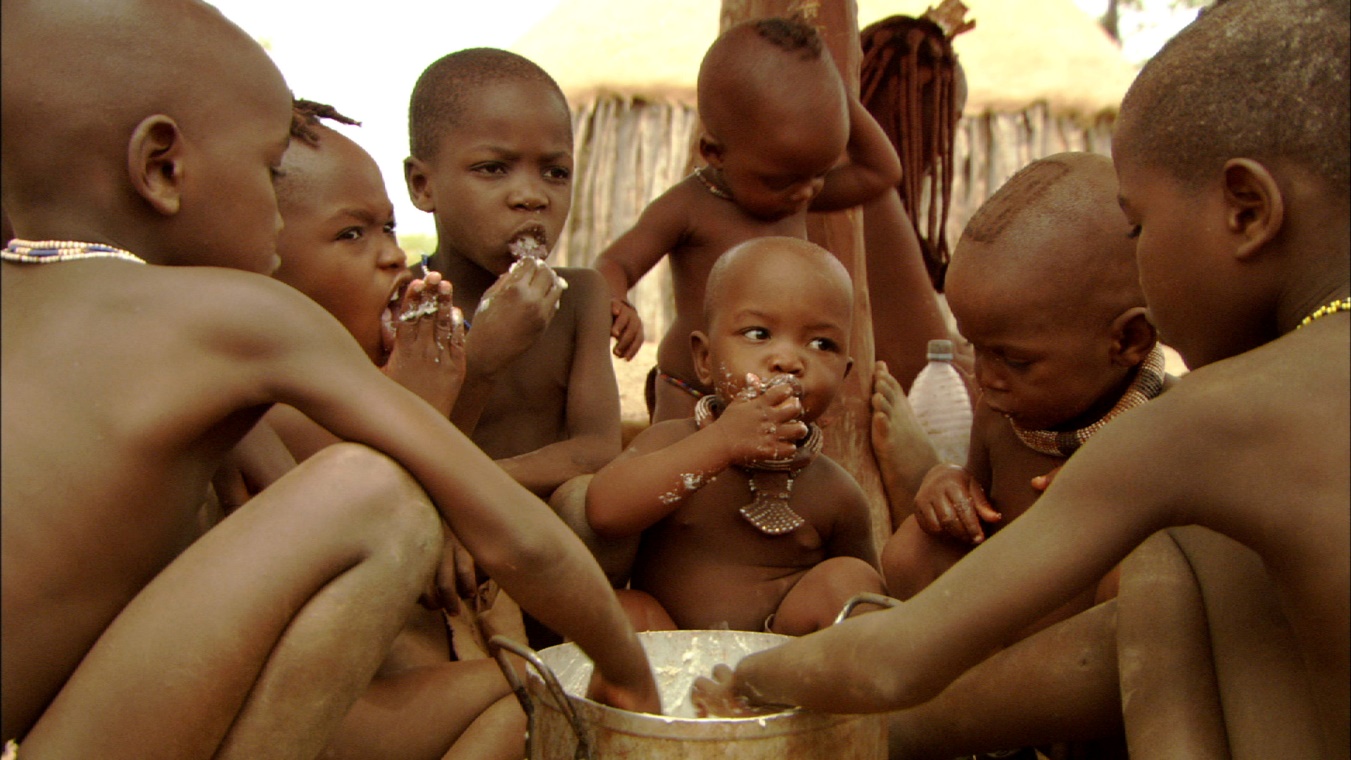 Equipo:
-MONSIVAIS GARZA LUZ ESTEFANIA
-MUÑIZ IBARRA KARLA ANDREA
-MUÑIZ TORRES KAREN LUCERO
-RANGEL IBARRA DANNA SOPHIA
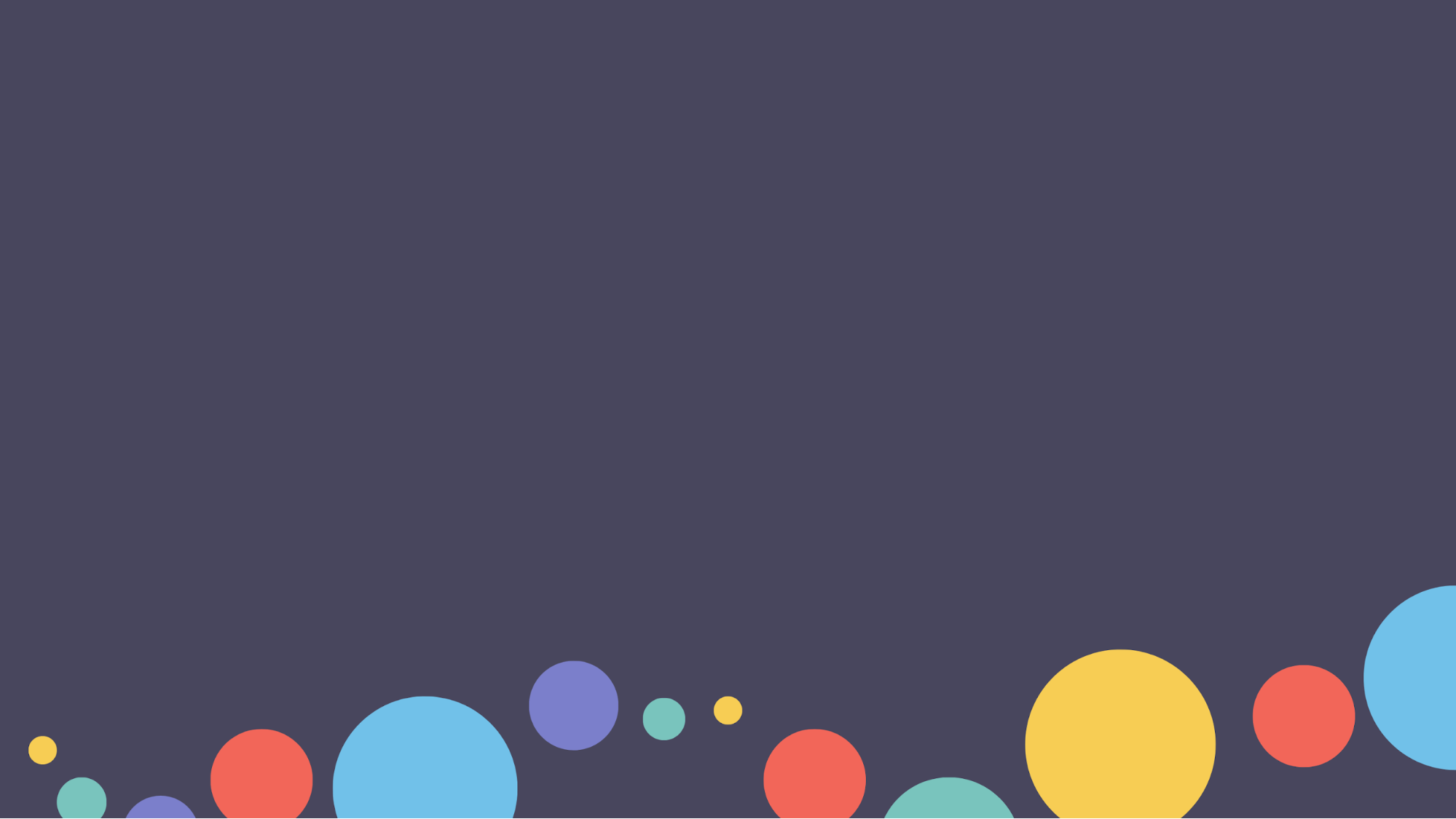 DIFERENCIAS:
Su vida cotidiana es diferente, ya que cada uno está en contextos familiar y social muy distintos. 

La estimulación de su crecimiento desde que nacen, cada uno se desarrolla con otras formas de vestimenta, alimentación e incluso en la higiene y cuidado personal de acuerdo a su cultura.
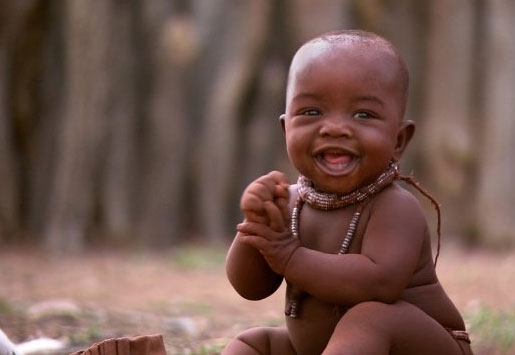 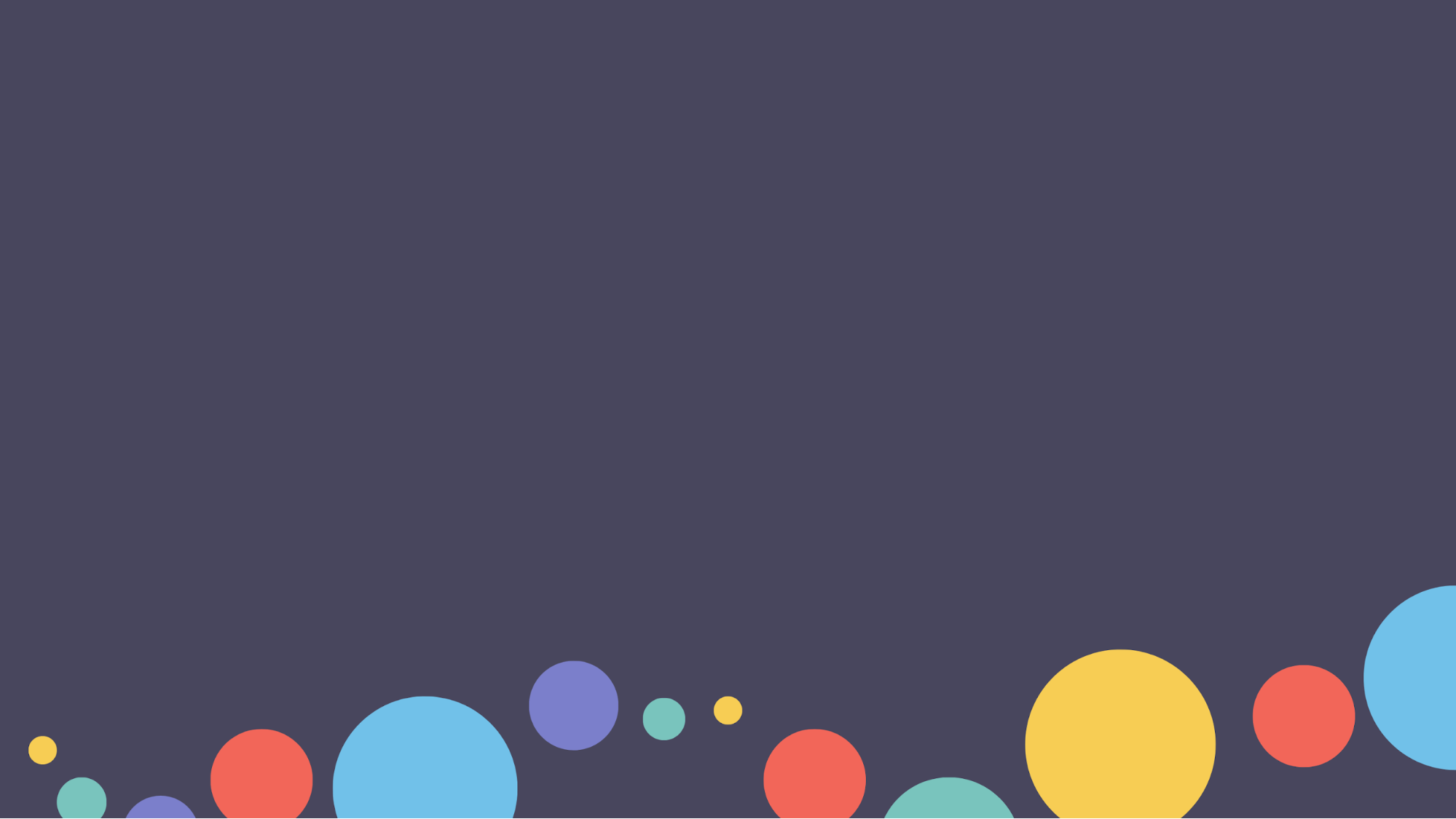 DIFERENCIAS:
Cada bebé tiene diferencias en:
- Las expresiones de sus sentimientos. 
- Su forma física. 
- Muestran comportamientos, unos lloran más que otros, o unos son más introvertidos que otros.
-Cada uno llora, grita, sonríe, juega, pelea, balbucea, come, interactúa, explora de manera única. 
Algunos bebés son muy impulsivos y activos.
Algunos bebés son muy tranquilos. 
Cada bebé tiene un ambiente, ya sea en lo rural, urbano, o regiones tropicales o subtropicales.
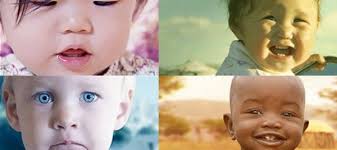 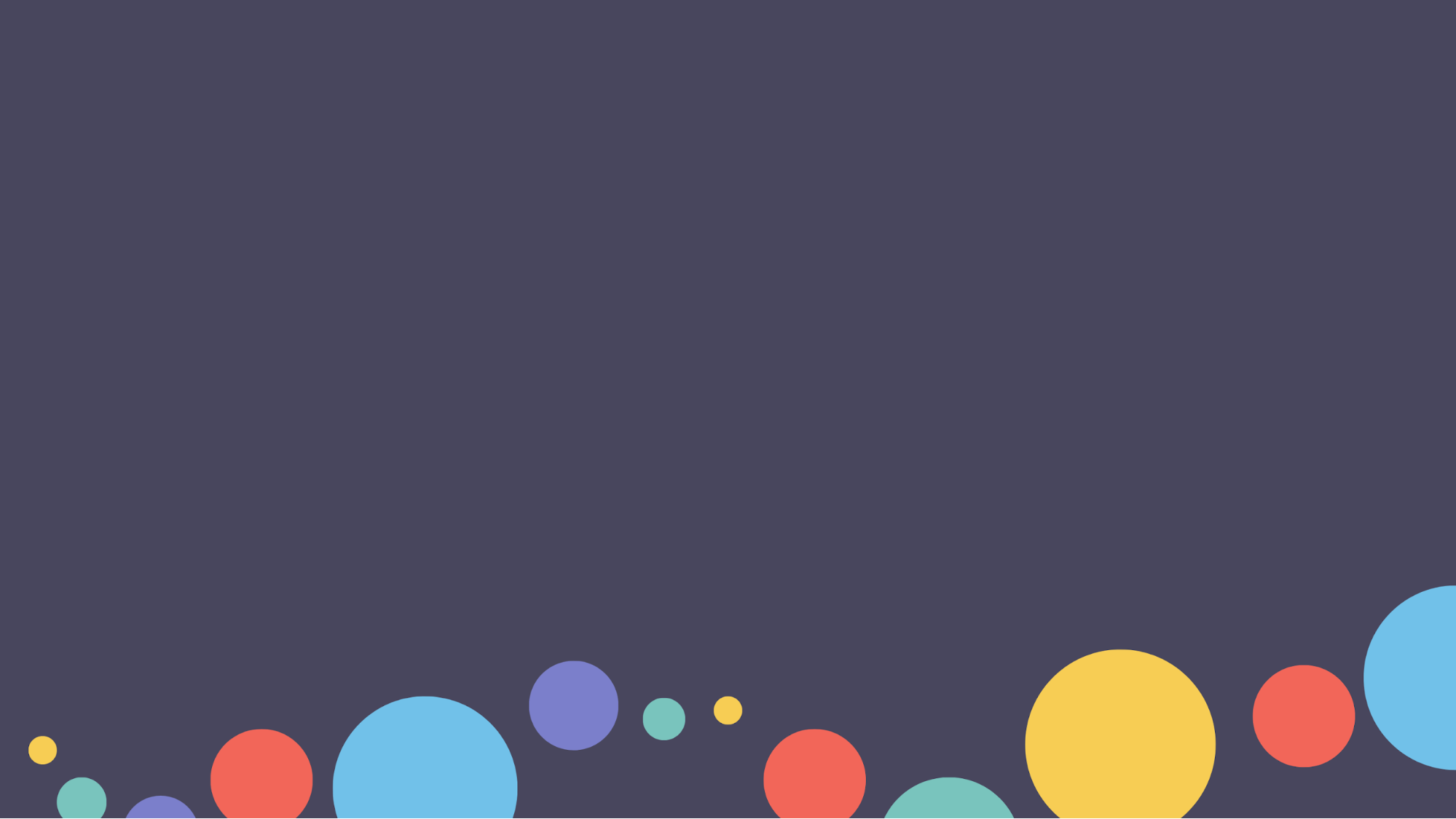 DIFERENCIAS:
-La educación de cada uno cambia, se les enseñan o van desarrollando su identidad personal a través de los valores, comportamientos, actitudes y costumbres que sus familias les van adquiriendo en su persona.  

-Algunos bebés solo conviven en el círculo social de su familia, mientras que otros empiezan a asistir, conocer e interactuar con más personas que no sean solo su familia. 

-La formación de su intelecto es diferente, unos empiezan a asistir a educación inicial, y otros solamente la que sus mamás les van ejerciendo. 

-Cada quien disfruta a su manera lo que tienen a su alcance (alimento, personas, animales) para observar, tocar, u oler.
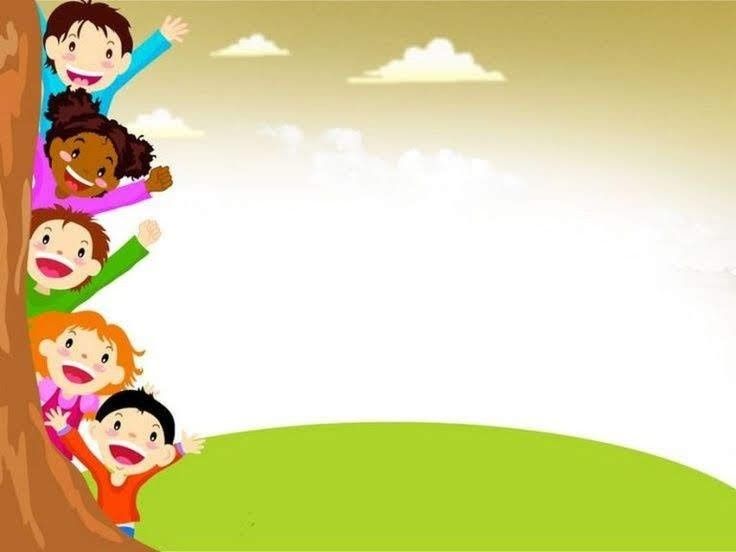 Similitudes:
-En cada parte del video se muestran diversas similitudes que presentan los bebés a pesar de los distintos escenarios en los que se desenvuelven, algunas de estas son:
-Sus mamás optaron por la leche materna como primer alimento
-Cuidados  y estímulos según sus costumbres o necesidades
 -Juego o cariño por los animales que los rodeaban
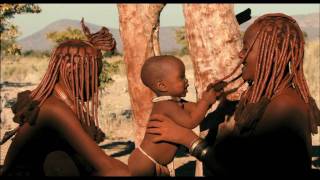 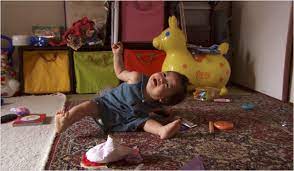 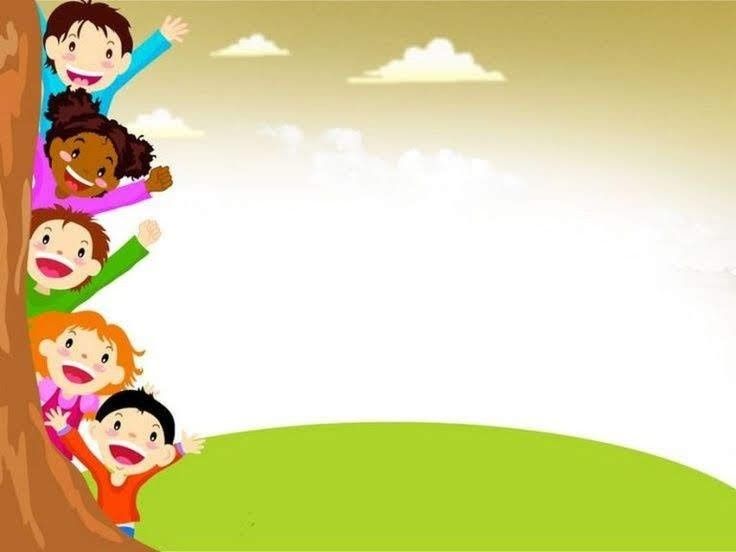 Similitudes:
-Al momento de gatear, los bebés buscaban a sus padres o a un objeto y hacían un esfuerzo para llegar a el
-Las primeras palabras que decían eran porque escuchaban el sonido por medio de la repetición de parte de sus padres.
-De igual manera, repetían acciones que veían de sus hermanos o personas de su entorno.
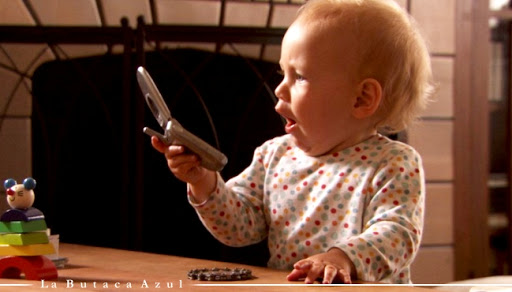 Collage:
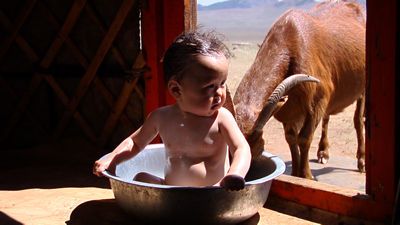 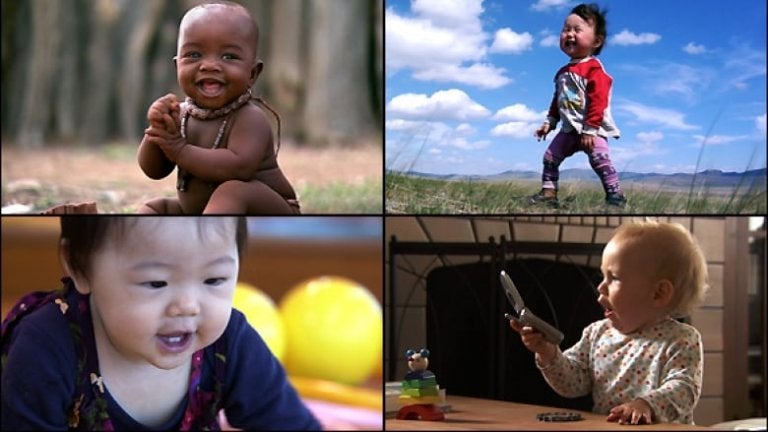 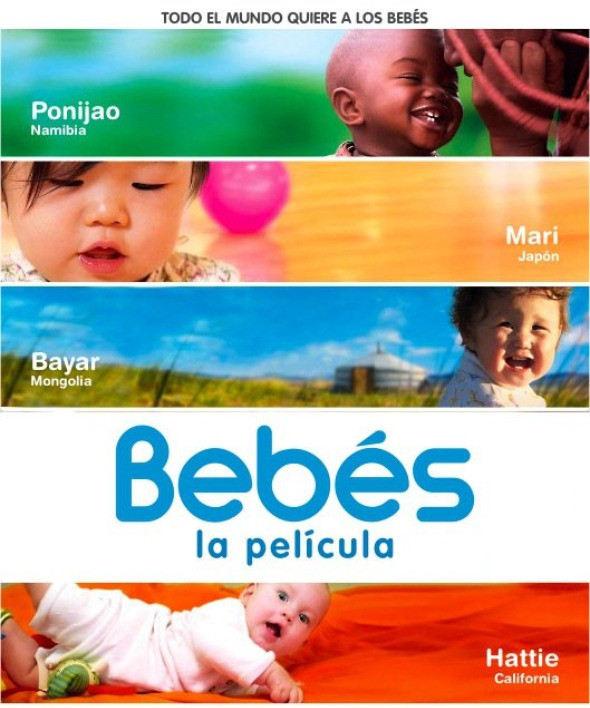 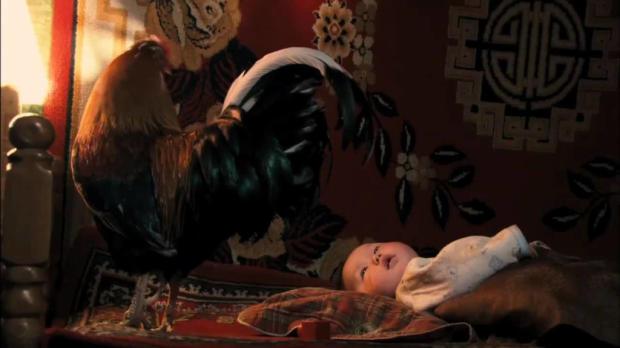 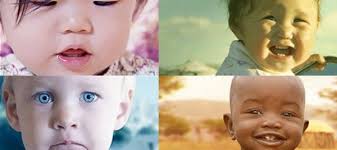